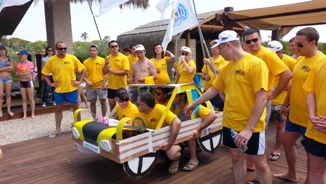 HIZLI VE NEŞELİTAKIM ÇALIŞMASI AKTİVİTESİ2015
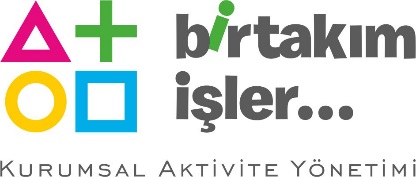 HIZLI VE NEŞELİ
[KURGU ]
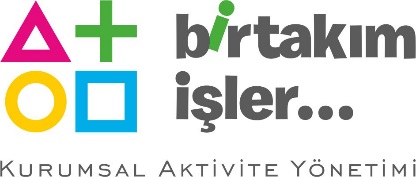 HIZLI VE NEŞELİ
[FAYDALAR]
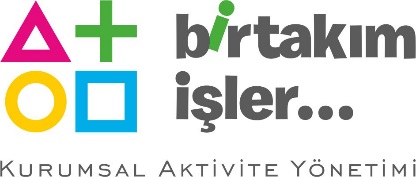 HIZLI VE NEŞELİ
[“HIZLI VE NEŞELİ” AŞAMALAR]
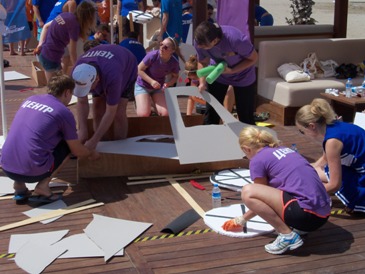 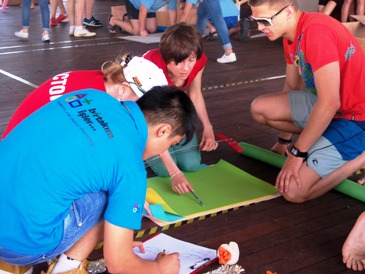 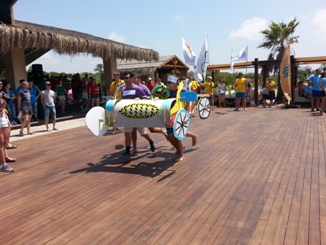 YARIŞMA
PARÇALAR
GÖRSELLER
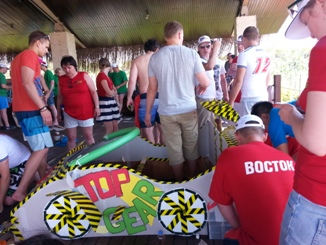 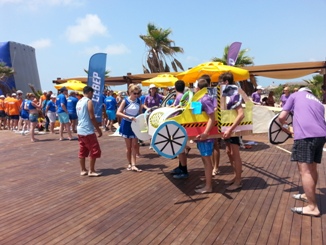 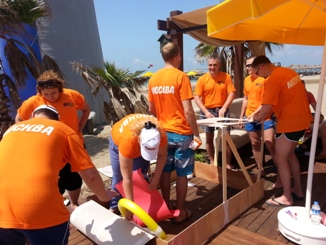 MONTAJ
EN İYİ TASARIM
PERFORMANS
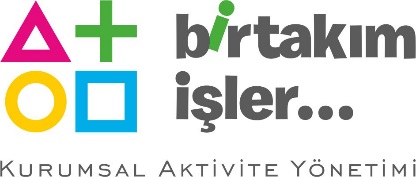 HIZLI VE NEŞELİ
[TANIŞMA  VE TAKIMLAR]
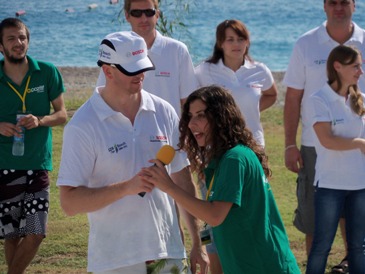 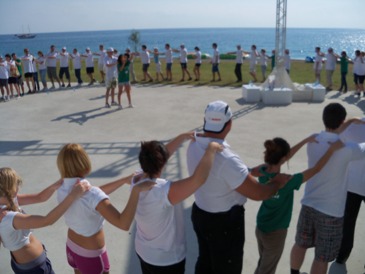 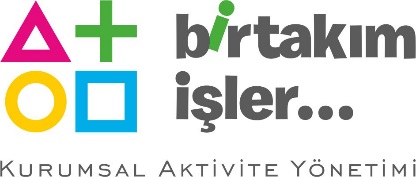 HIZLI VE NEŞELİ
[PROJE DEĞERLENDİRME]
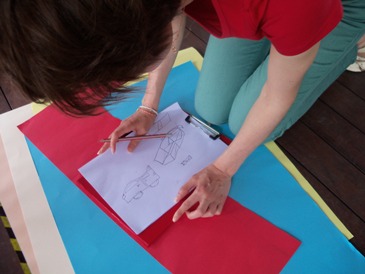 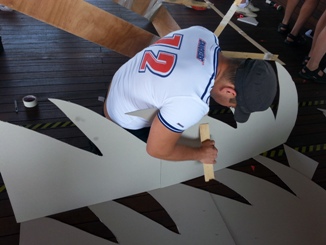 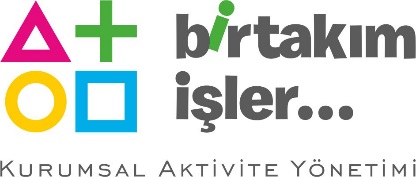 HIZLI VE NEŞELİ
[MONTAJ-KURULUM]
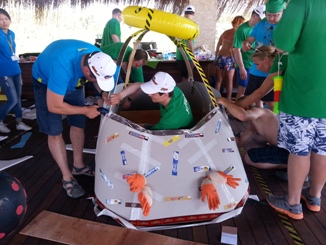 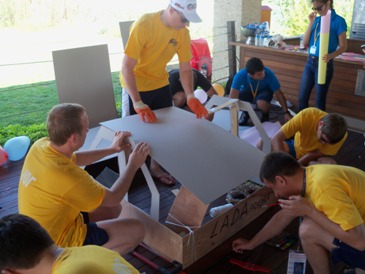 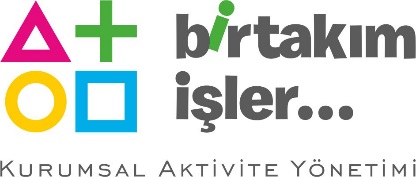 HIZLI VE NEŞELİ
[GÖRSELLER]
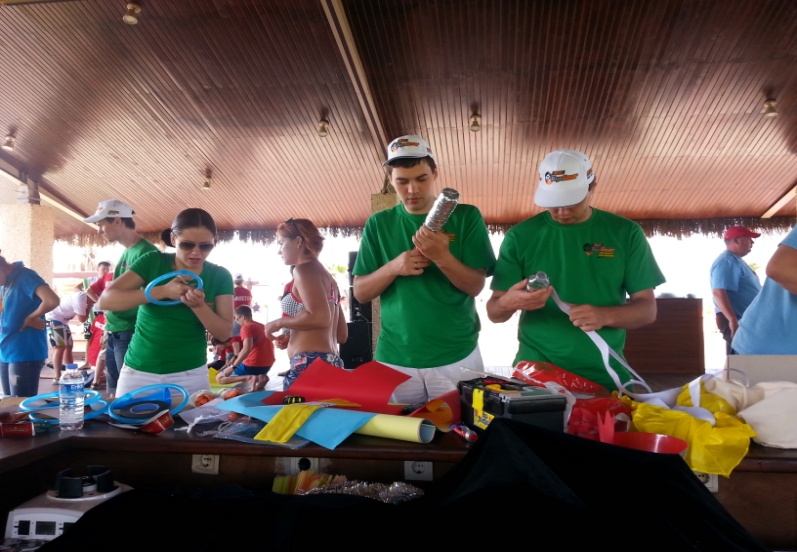 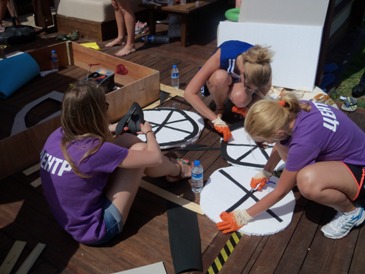 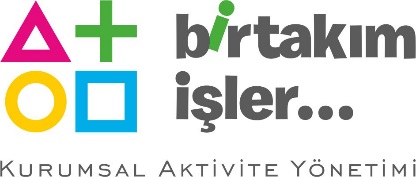 HIZLI VE NEŞELİ
[YARIŞ 1: EN İYİ PERFORMANS]
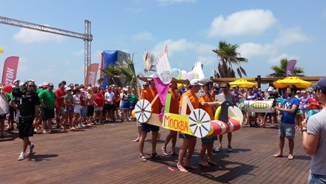 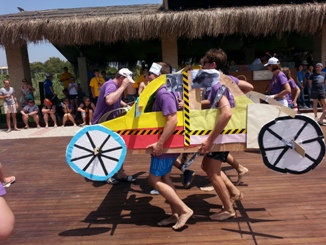 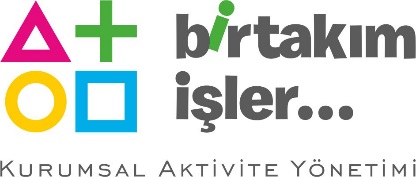 HIZLI VE NEŞELİ
[YARIŞ 2: EN İYİ TASARIM]
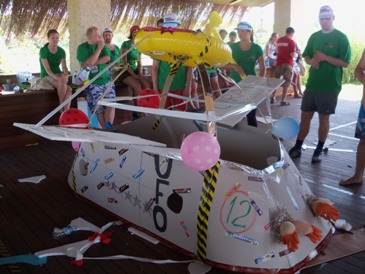 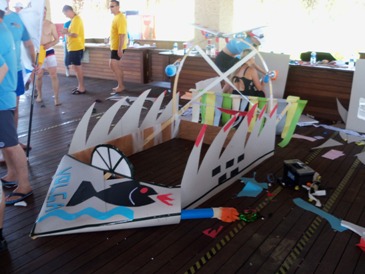 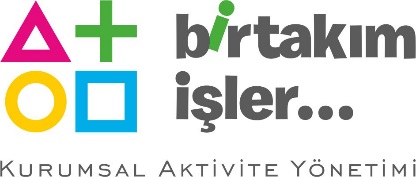 HIZLI VE NEŞELİ
[FİNAL]
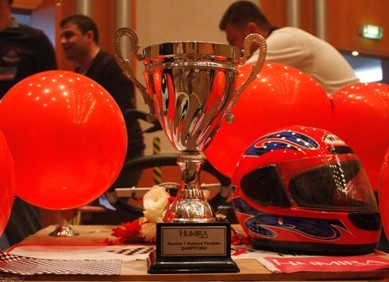 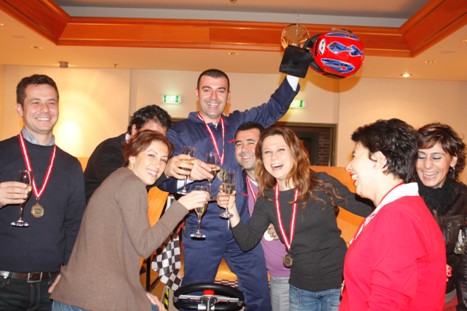 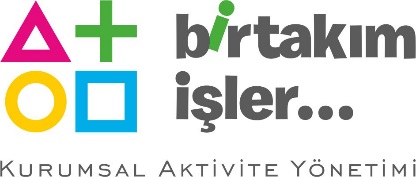 HIZLI VE NEŞELİ
[UYGULAMA EKİBİ]
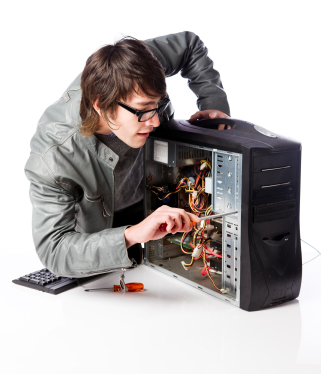 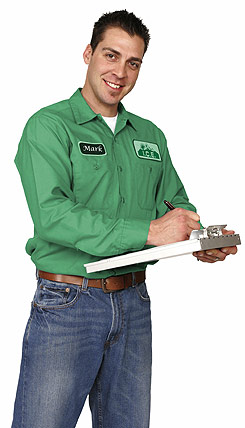 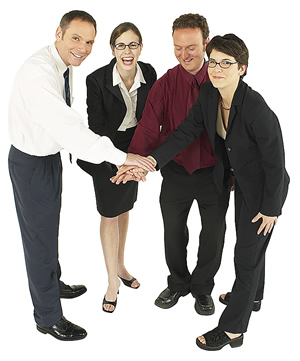 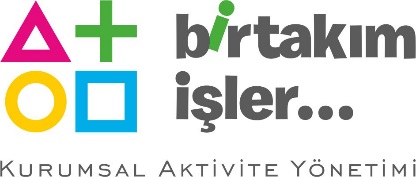 HIZLI VE NEŞELİ
[ZAMAN TABLOSU]
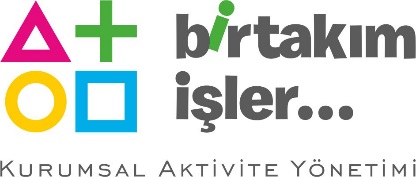 HIZLI VE NEŞELİ
[FİYATLANDIRMA]
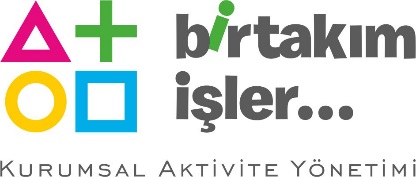 HIZLI VE NEŞELİ
[TEŞEKKÜRLER]
TEŞEKKÜR EDERİZ
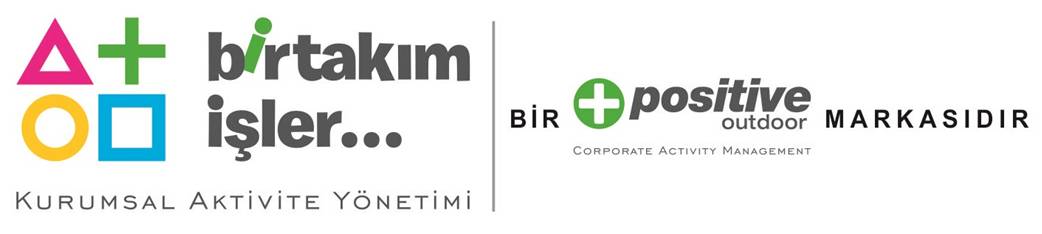 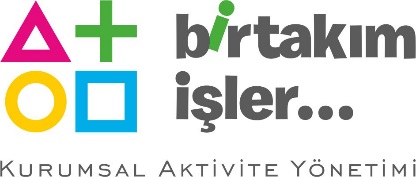 HIZLI VE NEŞELİ